C7041 Experimental Design and Analysis
Ed Harris
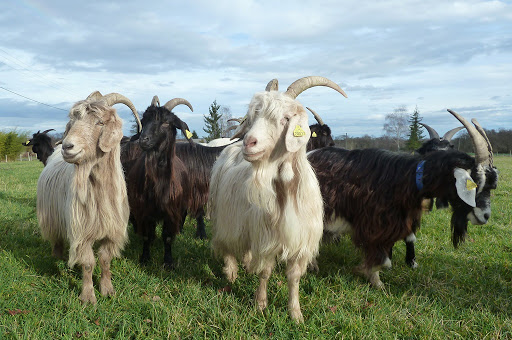 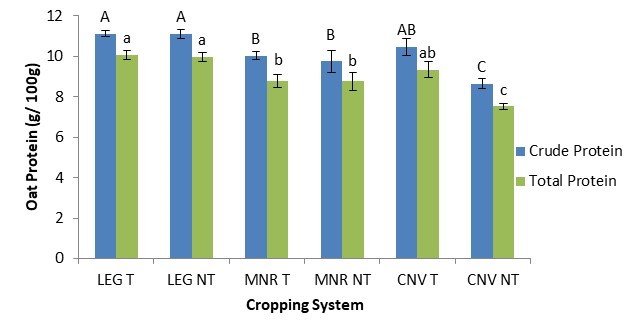 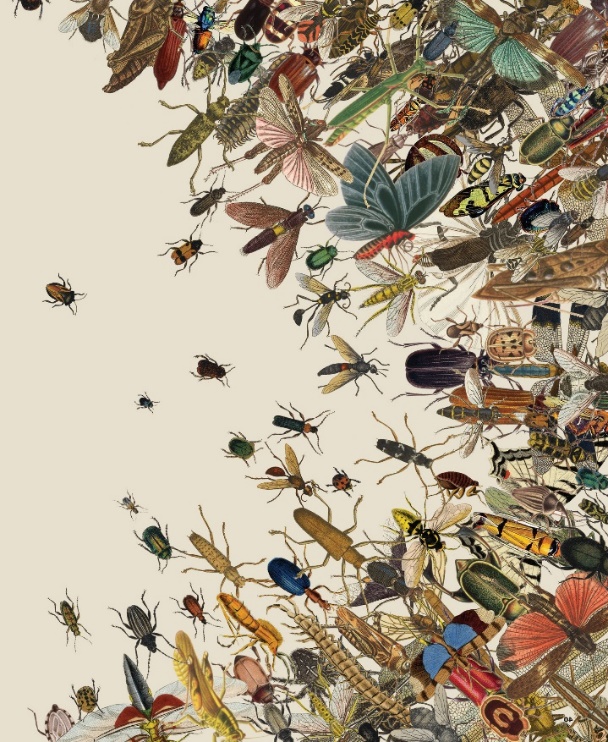 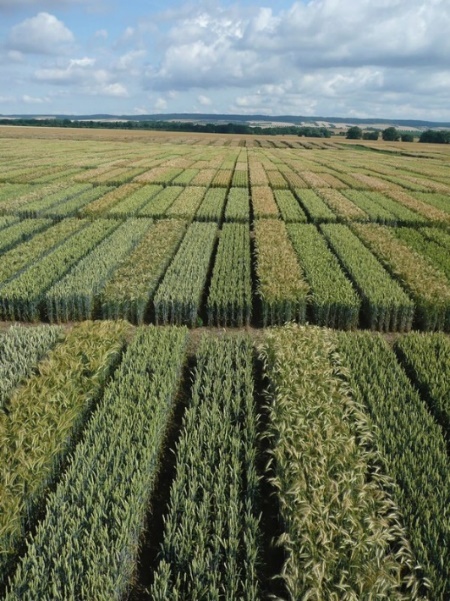 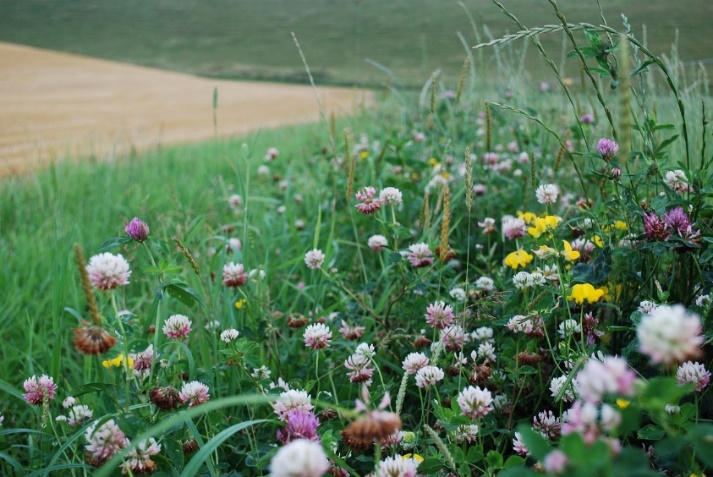 1.02 Graphics 1
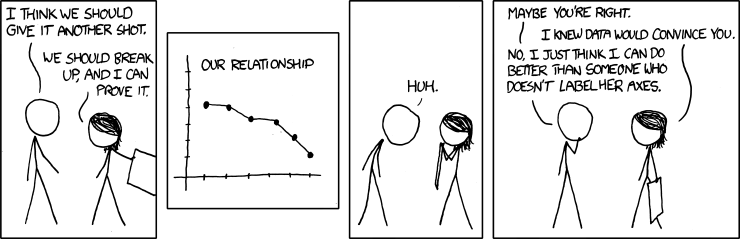 Types of Data
Categorical Variables (aka Class variables, or Nominal variables)

Numerical Variables (aka Quantitative Variables)
 
Numerical variables are either continuous  or discrete
Categorical variables
Genotype (e.g., AA, AG, GG)

 Pesticide treatment (organic vs. chemical)

 Province

 Survival (i.e., live or die)
Numerical variables
Height, Weight

 Tail length

 Dose (e.g., in micrograms/gram)

 Longevity (i.e., number of years)
Discrete
Can be counted
Continuous 
Can be measured
Arm length
Height
Weight
Age
Number of limbs
Number of offspring
Number of petals
Graphing categorical variables
Frequency table showing cases of COVID in a Canadian Health Authorities on June 2, 2020
Bar graph
Graphing numerical variables
Heights of EDA students (cm)
Frequency table
Histogram
Height histogram with more data
Cumulative Frequency Distribution (CFD)
1

0.8

0.6

0.4

0.2
Cumulative  Frequency
150 160 170 180 190 200 210
Height (in cm) of EDA Students
The cumulative frequency of a value is the proportion of  individuals equal to or less than that value.
Making a CFD
Associations between two categorical variables
Association between reproductive  effort and disease (avian malaria)
Contingency table showing incidence of malaria in female great tits subjected to experimental egg removal.
Grouped Bar Graph
Mosaic plot
Associations between categorical  and numerical variables
Multiple histograms
Shrike
Young, K. V., E. D. Brodie Jr., and E. D. Brodie III. 2004. How the horned lizard got its horns. Science 304:65.
www.netcore.ca/~peleetom
Associations between two  numerical variables
Scatter plot
Tattersall et al. (2004) Journal of Experimental Biology 207:579-585
Don’t mislead with graphics
Better representation of truth
Creative representation of truth
Source: http://www.livescience.com/45083-misleading-gun-death-chart.html
Creative representation of truth
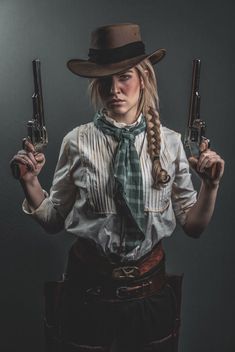 Source: http://www.livescience.com/45083-misleading-gun-death-chart.html
Summary: Graphical methods  for frequency distributions
Summary: Associations between variables
Graphics in R
Bar graphs:
ggplot(data = BCCOVIDData, aes(x = HealthAuthority)) +  geom_bar(stat = "count")

Histograms:
ggplot(classHeightDataFull, aes(x=height)) +  geom_histogram(binwidth=5)

Scatterplots:
ggplot(data = snakeTempData,
aes(x = mealSize, y = tempChange)) +  geom_point()